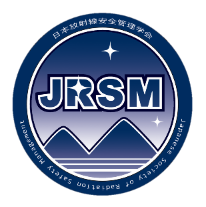 10.　法令・予防規程
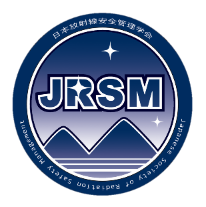 目次
1）安全管理体制
  2）関係法令
  3）法律の目的
  4）放射線業務従事者の義務
  5）線量限度
  6）管理区域の入退出記録
  7）管理区域内での作法
  8）核種ごとの使用場所
  9）RIの管理
10）緊急時の措置・連絡体制
11）動物実験・PET4核種・α核種特有の法規制
日本放射線安全管理学会
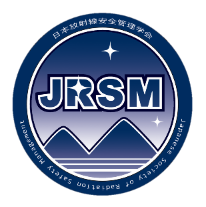 1）安全管理体制
事業所の安全管理体制の例
事業所の長
放射線安全委員会
放射線取扱主任者
放射線管理室
研究グループ責任者
研究グループ責任者
研究グループ責任者
研究従事者
研究従事者
研究従事者
研究従事者
研究従事者
研究従事者
日本放射線安全管理学会
[Speaker Notes: 放射線の使用が許可される単位のことを事業所と呼びます。それぞれの事業所には、安全管理体制を定める義務があります。このスライドの図は、大学におけるその一例を示したものです。
トップである事業所の長の下に、放射線安全委員会がおかれ、選任されている放射線取扱主任者もその委員会に関与しています。その下に放射線管理室があり、現場の安全管理の実務を担っています。
それぞれの研究グループが実際に放射線・RIを取り扱いますが、研究グループごとに責任者を定め、法令や放射線障害予防規程に従った取り扱いをするよう指導監督します。]
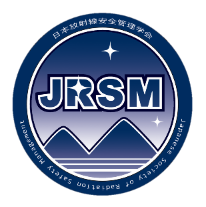 安全管理体制
放射線取扱主任者の選任
事業所の監督者
国家資格であり、非密封RI使用施設の場合、第一種放射線取扱主任者免状を持つ者が選任される。
放射線障害予防規程の制定
各事業所の実態に即したローカルルール
定めるべき内容は法令に定められている。
管理側が行うべき内容も多く定められているが、少なくとも登録手続き、RIの使用、廃棄などユーザーでも必要な部分は理解しておくことが必要。
日本放射線安全管理学会
[Speaker Notes: 安全管理体制として法令に定められている事項が２つあります。
一つは、放射線取扱主任者の選任です。放射線取扱主任者とは、事業所の監督者です。
国家資格であり、試験に合格し、講習会を受講することで免状を取得できます。免状には種類がありますが、非密封RI使用施設の場合、第一種放射線取扱主任者免状を持つ者が選任されることができます。
もう一つは、放射線障害予防規程の制定です。放射線障害予防規程とは、それぞれの事業所の実態に即したローカルルールです。定めるべき内容は法令に定められています。
管理する側が行うべき内容も多く定められていますが、少なくとも登録手続き、RIの使用、廃棄などユーザーでも必要な部分は理解しておくことが必要です。]
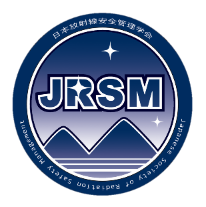 2）関係法令
1955年　「原子力基本法」 制定
「民主・自主・公開」の三原則
1958年　「原子炉等規制法」 施行
原子炉や、U、Th、Pu（核燃料物質等）を規制
1958年　「放射線障害防止法」 施行
→2019年　「放射性同位元素等規制法」 名称変更
放射性同位元素（核燃料物質等以外）や、放射線発生装置を規制
現在は原子力規制委員会が所管
1971年　「電離放射線障害防止規則」 施行
「労働安全衛生法」に基づく規則：労働者が電離放射線を受けることをできるだけ少なくする
厚生労働省が所管
日本放射線安全管理学会
[Speaker Notes: 放射線に関係する日本の法規制をまとめたものです。
1955年に、原子力基本法ができ、民主、自主、公開の三原則の元に原子力の利用が認められるようになりました。
その原子力基本法の下に、2つの法律ができました。1958年に施行された原子炉等規制法では、原子炉や、その燃料となるウラン、トリウム、プルトニウムの使用のみを規制しています。
同じ1958年に施行された放射線障害防止法では、ウラン、トリウム、プルトニウム以外の全ての放射性同位元素や、全ての放射線発生装置を規制しています。
この法律の所管は、かつては科学技術庁でしたが、省庁再編により文部科学省に移り、さらに現在では、原子力規制委員会に移りました。
そして2019年の法律改正により、法律の名前が放射性同位元素等規制法に変わりました。
またこの法律とは別に、労働者保護のための労働安全衛生法に基づく規則で、1971年に電離放射線障害防止規則が施行されました。これは厚生労働省が所管するもので、適用されるのは労働者のみになっています。]
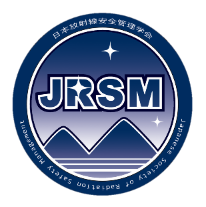 放射線源別の法規制
原子炉および
U,Th,Pu
原子炉等規制法
電離放射線障害防止規則
(人事院規則10-5)
放射性同位元素
放射線発生装置
放射性同位元素等
規制法
X線発生装置
電子線<1MeV
放射性医薬品
医療法施行規則
事業所外を運搬する場合には「放射性同位元素等車両運搬規則」
日本放射線安全管理学会
[Speaker Notes: 放射線源別に、適用される規制をまとめたものです。
放射性同位元素および放射線発生装置（いわゆる加速器）は、放射性同位元素規制法による規制を受けます。
放射性医薬品の場合には、医療法施行規則による規制を受けます。
それに加えて、いずれとも労働者が取り扱う場合には、電離放射線障害防止規則（国家公務員の場合には人事院規則）による規制も受けます。
また、放射性同位元素を事業所外で運搬する場合には放射性同位元素等車両運搬規則の規制も受けます。]
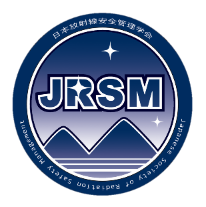 3）放射性同位元素等の規制に関する法律の目的
（目的）第一条
　この法律は、原子力基本法の精神にのっとり、放射性同位元素の使用、販売、賃貸、廃棄その他の取扱い、放射線発生装置の使用及び放射性同位元素又は放射線発生装置から発生した放射線によって汚染された物（以下「放射性汚染物」という。）の廃棄その他の取扱いを規制することにより、これらによる放射線障害を防止し、及び特定放射性同位元素を防護して公共の安全を確保することを目的とする。
日本放射線安全管理学会
[Speaker Notes: 法律の第一条には、その法律が定められた目的が書かれています。放射性同位元素等規制法では、この法律は原子力基本法の精神に則り、
放射性同位元素の使用、販売、賃貸、廃棄その他の取り扱い、放射線発生装置の使用及び放射性同位元素又は放射線発生装置から発生した放射線によって汚染されたもの、
つまりRIで汚染されたものと一般に放射化物と呼ばれるものを含めて放射性汚染物として、廃棄その他の取り扱いを規制することにより、
これらによる放射線障害を防止し公共の安全を確保することを目的とするという内容になっています。
大事なことは、放射線を取り扱う我々が放射性障害を受けることを防止するだけではなく、放射線を使わない一般の住民である公共の安全も確保しなければならないことです。
また、2019年の法改正により下線部分、及び特定放射性同位元素を防護してという箇所が追加されました。まず特定放射性同位元素とは、特別の遮蔽無く近づいた場合、
数分から数時間で死に至る被ばくをしてしまうような大数量のRIのことです。防護してとは、これらが盗まれてテロに使用されると大変なことになるので、盗難を防止してという意味です。]
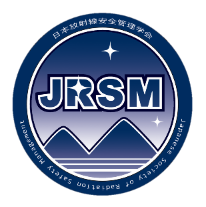 4）放射線業務従事者の義務
放射線業務従事者

定義：RI等の取扱、管理又はこれに付随する業務に
　　　  従事するために管理区域に立ち入る者

以下の管理が必要
教育・訓練
健康診断
被ばく線量の測定・算定
記録の交付・保管
放射線障害のおそれのある者への措置
日本放射線安全管理学会
[Speaker Notes: 法令には放射線業務従事者という言葉が出てきます。これはRI等の取扱、管理又はこれに付随する業務に従事するために管理区域に立ち入る者のことをいいます。
放射線業務従事者になった人には、教育及び訓練、健康診断、被ばく線量の測定算定、記録の交付保管、放射線障害のおそれのある者への措置などの管理を実施しなければなりません。]
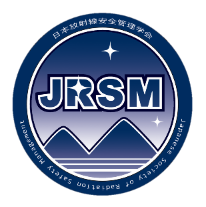 放射線業務従事者の義務 －教育訓練－
放射線業務従事者の教育訓練の最低時間数が法令に定められている。
具体的な時間・内容は、各事業所が実態に応じて決める。
日本放射線安全管理学会
[Speaker Notes: 教育訓練ですが、初めて管理区域に立ち入る前には、科目と最低時間数の規定があります。最低時間数は、放射線の人体に与える影響が30分以上、
放射性同位元素等又は放射線発生装置の安全取扱いについてが1時間、放射性同位元素及び放射線発生装置による放射線障害の防止に関する法令および放射線障害予防規程が30分以上になっています。
ただ、これはあくまでも最低時間数であり、実際の時間数や具体的内容は、各事業所が実態に応じて決めることになっています。]
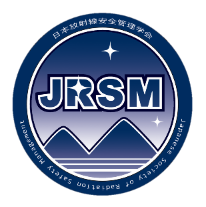 放射線業務従事者の義務 －健康診断－
健康診断
初めて管理区域に立ち入る前に実施
問診
血液・皮膚・眼等の検査
立ち入り後は、1年を超えない期間ごとに実施
問診以外は、医師が必要と認めた場合に実施
放射線障害を受けたおそれがある場合は、直ちに実施
電離則の規定では、期間が6月を超えない期間ごと、検査の省略規定など異なる点もある。
基本的には厳しい方に合せて実施されるので注意。
日本放射線安全管理学会
[Speaker Notes: 健康診断ですが、まず初めて管理区域に立ち入る前に実施する必要があります。必要な項目として、問診そして血液、皮膚、目などの検査があります。
管理区域への立ち入り後は１年を超えない期間ごとに実施することになっています。この場合問診以外は医師が必要と認めた場合に実施すればよいことになっていますが、問診は必須です。
ただし、労働者の場合には、電離放射線障害防止規則により、６か月を超えない期間ごとに健康診断を行う必要があり、問診以外の省略についての規程が異なっています。
実際には、厳しい方の電離放射線障害防止規則に従って行われますので、注意してください。
そして、放射線障害を実際に受けた恐れがある場合には直ちに健康診断を実施する必要があります。]
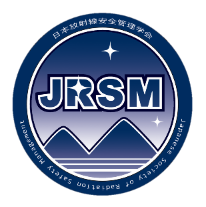 放射線業務従事者の義務 －被ばく線量管理－
実効線量の算定（外部被ばくと内部被ばくの合算）
外部被ばくの測定
個人線量計を着用、男子：胸部、女子：原則腹部
管理区域滞在中は継続して測定
1MeV未満のエックス線による被ばくを含める
医療・診療被ばくや自然被ばくを除く
内部被ばくの算定（計算）
3か月を超えない期間ごと
妊娠中の女子：1か月を超えない期間ごと
誤って体内摂取した場合
日本放射線安全管理学会
[Speaker Notes: 放射線業務従事者は被ばくの線量管理を受ける義務があり、外部被ばくと内部被ばくを合算した実効線量を算定する必要があります。
外部被ばくは実測できますので、管理区域の中で個人線量計を着用することによって実際に測定をします。個人線量計は男性の場合胸部に着用し、女性の場合は原則として腹部に着用します。
外部被曝は管理区域滞在中には継続して測定する必要があります。
内部被曝は実測が困難ですので、計算によって算定することが多いです。内部被曝は3か月を超えない期間ごとに算定をする必要があります。
ただし妊娠中の女性の場合は、1か月を超えない期間ごとに算定する必要があります。また、誤って体内摂取した場合には直ちに算定する必要があります。]
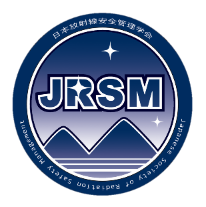 5）放射線業務従事者の線量限度
*2021年3月までは150mSv/年。
日本放射線安全管理学会
[Speaker Notes: 放射線業務従事者には線量限度が定められています。
実効線量限度とは全身被曝の限度でして、5年間で100ミリシーベルトかつ１年間で50ミリシーベルトになっています。
ここで、１年間とは４月１日始まりのいわゆる年度になっています。５年間の始まりは、元々平成13年、2001年４月になっています。
女性の場合は、3月間で５ミリシーベルトを超えないことという線量限度が定められています。
（この線量限度ですが、男女間に差があるわけではありません。3月間で５ミリシーベルトですので、年間に換算すると20ミリシーベルト、５年間では１００ミリシーベルトになります。
女性の場合は、いつ妊娠するかわからず、その場合の胎児は放射線業務従事者ではなく一般公衆になるからです。先に述べた通り、ICRPによる一般公衆の線量限度は年間1ミリシーベルトです。）
妊娠中の女性の場合はその子供を出産するまで内部被曝が１ミリシーベルトを超えないことが定められています。
特定組織の被曝限度である等価線量限度も定められています。目の水晶体は、昨年度まで年間250ミリシーベルトでしたが、
2021年4月1日から5年間で100ミリシーベルトかつ１年間で50ミリシーベルトに引き下げられました。
また、皮膚の被ばく限度として年間500ミリシーベルト、妊娠中の女性の腹部表面が、その子供を出産するまでに2ミリシーベルトになっています。]
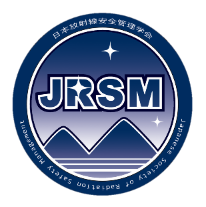 6）管理区域の入退出記録
IDカード（あるいは個人被ばく線量計など）を用いて自動ドアを解錠すると、自動的に入域時間が記録される。
管理区域によっては、手書きで氏名、入退出日時を記入することもある。
退出時にもIDカード（あるいは個人被ばく線量計など）を用いて自動ドアを解錠すると、自動的に退域時間が記録される。
管理区域によっては、ハンドフットクロスモニタと連動して、汚染検査を行わないと退出できないこともある。
日本放射線安全管理学会
[Speaker Notes: 管理区域の入退出記録です。
多くの放射線施設では、管理区域に立ち入る際にIDカード（あるいは個人被ばく線量計など）を用いて自動ドアを解錠でき、自動的に入域時間が記録されるようになっています。
管理区域によっては、手書きで氏名、入退出日時を記入して記録を残すこともあります。
退出時にも同じようにIDカード（あるいは個人被ばく線量計など）を用いて自動ドアを解錠すると、自動的に退域時間が記録されるようになっています。
管理区域によっては、鍵がハンドフットクロスモニタと連動していて、汚染検査を行わないと退出できないこともあります。]
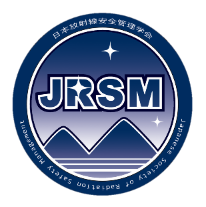 7）管理区域内での作法
入域時
汚染検査室で管理区域内専用の実験着・履物に着替える
個人線量計を着用する
不必要な物は持ち込まない
飲食・喫煙・化粧なおし等をしない
薬の服用・点眼もしないこと
日本放射線安全管理学会
[Speaker Notes: 管理区域内での作法です。
多くの放射線施設では、管理区域に入る際に、汚染検査室で管理区域内専用の実験着・履物に着替え、個人線量計を着用します。
管理区域には、不必要な物は持ち込まないようにします。また、管理区域内では飲食・喫煙・化粧なおし等をしてはいけません。
薬の服用・点眼もしないようにしてください。]
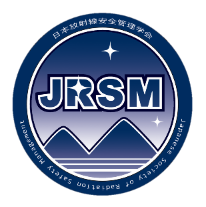 管理区域内での作法
退域時
手を良く洗い、汚染検査を実施する
汚染がないことを確認
汚染があれば除染する
専用の実験着を脱ぐ、履物を履き替える
個人線量計を持ち出す
※これらの他、放射線障害予防規程に定められ
ている事項もあるので必ず確認すること。
日本放射線安全管理学会
[Speaker Notes: 管理区域から退出する際には、まず、手を良く洗い、汚染検査を行い汚染がないことを確認してください。
もし、汚染があれば除染してください。
その後、汚染検査室で専用の実験着を脱ぎ、履物を履き替え、個人線量計を持って退出してください。
放射線施設によっては、これらの他に、放射線障害予防規程に定められている事項もあるので必ず確認してください。]
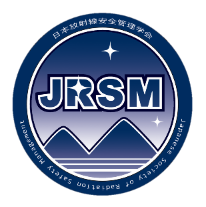 8）核種ごとの使用場所
法令に定められている空気中濃度限度、線量限度などの基準を満たす必要があるため、それぞれの作業室で使用可能な核種および数量は異なる。
動物に投与する場合は、更に厳しい条件の場合もある。
使用前に必ず確認すること。
日本放射線安全管理学会
[Speaker Notes: 管理区域内で非密封RIを使用できる場所を作業室と呼びます。
法令に定められている空気中濃度限度、線量限度などの基準を満たす必要があるため、それぞれの作業室で使用可能な核種および数量は異なります。
さらに、後のスライドで述べるように動物に投与する場合は、更に厳しい条件の場合もあります。
使用前に、どの作業室でどのRIがどれくらいの数量使えるのか必ず確認してください。]
RIの購入
・RIの受け入れ
手続き
・RIの貯蔵・保管
・RIの使用
・RIの廃棄
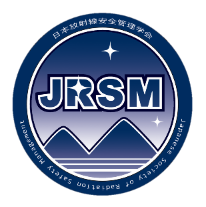 9）RIの管理
RIの集荷・引き渡し
・RIの譲渡・譲受
日本アイソトープ協会
（年に１度）
RI施設（記帳・記録）
①　すべてのRIは、RI施設の貯蔵室に保管される。
②　利用者は使用・保管・廃棄記録にRI使用量を記入し、RI原液
　　バイアルから必要量だけ小分けし、原液バイアルは原則とし
　　て、貯蔵室に戻す。
③　小分けしたRIを使って、割り当てられたRI実験室で実験する。
④　実験終了後、
　　　固体RI廃棄物は可燃物、難燃物、不燃物ごとに分類し、
　　　専用の容器に廃棄する。
日本放射線安全管理学会
[Speaker Notes: RIは、放射線施設に入ってから、全て廃棄するまでその動きを記録して管理する必要があります。
購入後のRIが放射線施設に入る際には、受け入れの記録、貯蔵・保管する際、使用する際にもその記録を残します。
RIを譲渡・譲受する場合、廃棄物を廃棄する場合も同様です。
そして、RI廃棄物は保管廃棄という形で放射線施設に溜めておき、日本アイソトープ協会の集荷時に引き渡します。引き渡しの機会は、原則として年に1度しかありません。
全てのRIは、まずRI施設の貯蔵室に保管されます。利用者は使用・保管・廃棄記録にRI使用量を記入し、RI原液バイアルから必要量だけ小分けし、
原液バイアルは原則として、貯蔵室に戻してください。小分けしたRIを使って、割り当てられたRI実験室で実験します。
実験終了後、固体RI廃棄物は可燃物、難燃物、不燃物ごとに分類して、専用の容器に廃棄ください。]
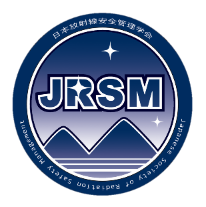 10）緊急時の措置
災害による放射線障害のおそれ
地震、火災、運搬中の交通事故
その他報告が必要な事項
盗難・紛失・異常被ばく・管理下にない放射性同位
　元素の発見
許可届出使用者は、
その旨を直ちに
状況と講じた措置を10日以内に
原子力規制委員会に報告しなければならない
発見者は、自分で判断するのではなく、まず放射
　線管理室（放射線取扱主任者等）に報告すること。
日本放射線安全管理学会
[Speaker Notes: 緊急時の措置です。
災害によって放射線障害が発生するおそれのある場合、例えば地震や火災や運搬中の交通事故がそれに相当します。
その他、盗難、紛失、異常被曝、管理下にない放射性同位元素の発見にも原子力規制委員会への報告が必要になっています。
これらの事態が発生した場合には、事業所はその旨を第一報として直ちに、原子力規制委員会に報告する必要があります。
そして第２報として状況と講じた措置について10日以内に報告する必要があります。
発見者は自分で状況を判断するのではなく、まず放射線管理室あるいは放射線取扱主任者などに報告することが必要です。]
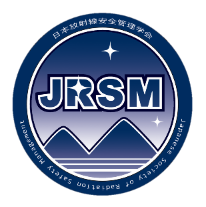 緊急時の連絡体制（例）
！
消防署
※火災時直ちに
異常発見者
主任者等（１）
警察署
各大学、各事業所によ
　って異なるため、RIを
　使用する施設のものを
　必ずあらかじめ確認し
　ておくこと。
当該部局担当事務部
部局長
※部局内緊急連絡網による
予防対策委員会
病院長
※事故時のみ
病院
センター長
RI総合
RI理工
低レベル放射能実験施設
施設長
安全委員会
※事故時のみ
RI委員会委員長
緊急判定会
研究推進部
研究推進課
理事（病院担当）
病院
学　長
理事（研究担当）
理事（総務・人事担当）
理事（施設担当）
理事（危機管理担当）
総務部総務課
研究推進課
職員課
施設企画課
（排水関係）
総務部総務課
広報室
地方自治体
文部科学省
国土交通省
報 道 機 関
労働基準監督署
原子力規制委員会
金沢大学放射線施設・核燃料施設の緊急時連絡体制マニュアルより
日本放射線安全管理学会
[Speaker Notes: 緊急時には、定められた経路で連絡します。
連絡体制は各大学、各事業所によって異なるため、RIを使用する施設のものを必ずあらかじめ確認してください。]
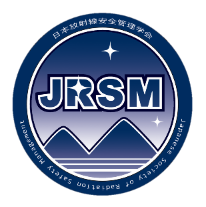 11）動物実験可能な作業室特有の注意点
原子力規制委員会への使用許可申請時に、空気中濃度算出のためRIの飛散率を求める必要がある。
動物に投与する実験以外では、液体・固体の物性のRIの飛散率は1%（フード内でのみ取り扱う場合には0.1%）が使われることが多い。
一方で、動物に投与した実験を行う場合、飛散率100%が使われることが多い。（ただし、糞尿を回収する場合には10%として良い）
そのため、動物実験に使用できるRIの最大量は動物実験以外よりも少ない場合が多く、注意する必要がある。
日本放射線安全管理学会
[Speaker Notes: 動物実験可能な作業室に特有の注意点です。
RIを使用する場合には、予め原子力規制委員会への使用許可申請する必要がありますが、その時に、空気中濃度を算出するためRIの飛散率を求める必要があります。
動物に投与する実験以外では、液体・固体の物性のRIの飛散率は安全側の評価として1%、フード内でのみ取り扱う場合には0.1%が使われることが多いです。
一方で、動物に投与した実験を行う場合、飛散率100%、ただし、糞尿を回収する場合には10%が使われることが多いです。
そのため、動物実験に使用できるRIの最大量は動物実験以外よりも少ない場合が多く、注意する必要があります。]
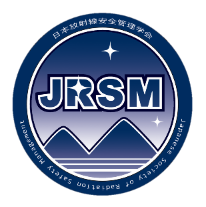 短寿命PET4核種特有の法規制
定められた方法で製造されたPET診断薬（11C, 13N, 15O, 18Fの4核種のみ）であり、製造量が定められた数量以下の場合、他の物が入らないよう封及び表示をして7日間以上管理区域内で保管すれば、放射性汚染物としての取り扱いが不要。
ただし、予め許可申請書に記載されていることが必要なため、それぞれの事業所での取り扱いを確認しておくこと。
日本放射線安全管理学会
[Speaker Notes: 短寿命PET4核種特有の法規制です。
定められた方法で製造されたPET診断薬のうち、11C, 13N, 15O, 18Fの4核種のいずれかであり、製造量が定められた数量以下の場合、
他の物が入らないよう封及び表示をして7日間以上管理区域内で保管すれば、放射性汚染物としての取り扱いが不要となり、規制や管理の対象から外れます。
ただし、予め許可申請書に記載されていることが必要なので、それぞれの事業所での取り扱いを確認してください。]
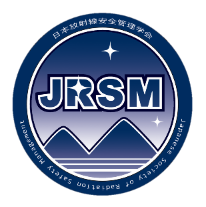 α核種特有の法規制
表面密度限度
放射線施設内の人が常時立ち入る場所において、人が触れる物の表面の放射性同位元素の密度が定められている。
α線放出核種は10倍厳しい
α線放出核種：4Bq/cm2
それ以外：40Bq/cm2
管理区域からの持ち出しの場合
α線放出核種：0.4Bq/cm2
それ以外：4Bq/cm2
日本放射線安全管理学会
[Speaker Notes: α線放出核種特有の法規制です。
表面密度限度として、放射線施設内の人が常時立ち入る場所において、人が触れる物の表面の放射性同位元素の密度が定められていますが、
核種を問わずα線放出核種はその数値が10倍厳しくなっています。]
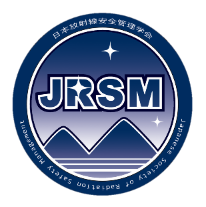 α核種特有の法規制
排気中・排水中の濃度限度が厳しい
日本放射線安全管理学会
[Speaker Notes: また、排気中・排水中の濃度限度が厳しいことも特徴的です。この表はよく使われる核種の排気中濃度限度、排水中濃度限度を示したものです。
一般的に、ヨウ素の同位体の濃度限度が厳しいです。At-211は、I-125やI-131と同程度です。
しかし、Ra-223やAc-225はこれらよりも空気中濃度限度がさらに2桁小さく厳しい値になっています。
Ra-223の排水中濃度限度は、At-211やAc-225よりもさらに1桁小さく厳しい値になっています。]